Berkshire
Trustee Workshop
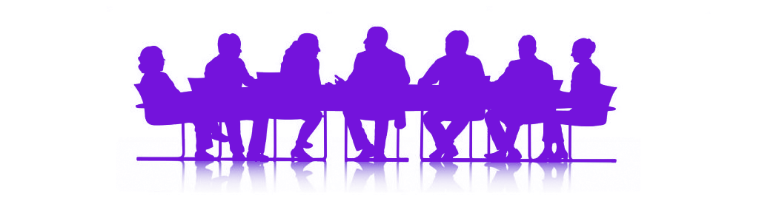 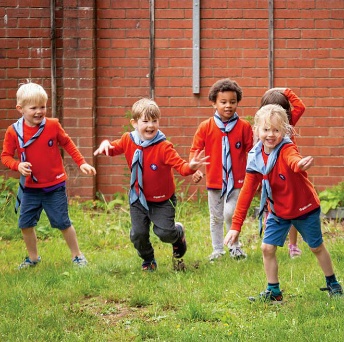 Trustee recruitment

Becky Eytle
Volunteer Development Officer (VDO)
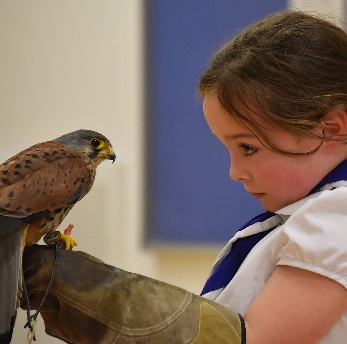 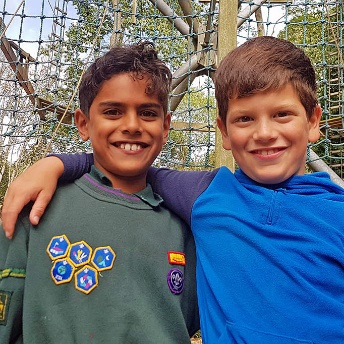 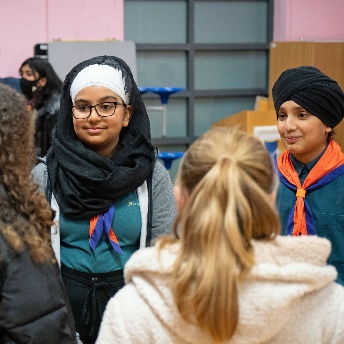 Trustee Workshop
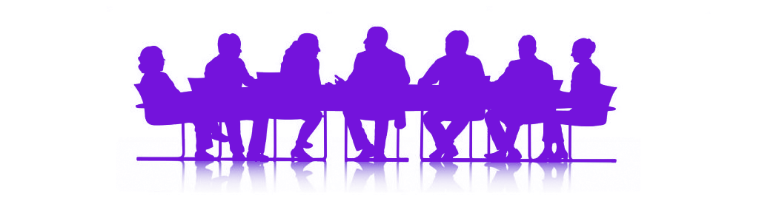 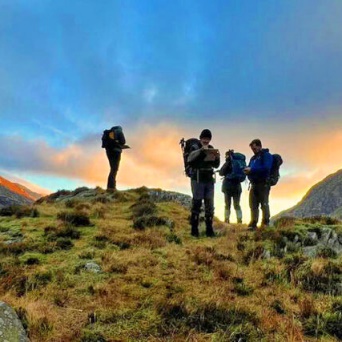 Why recruit trustees?
To provide a required skill
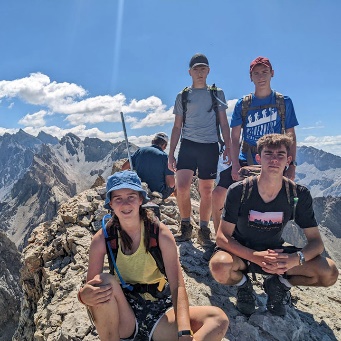 To fill a role
To share the workload
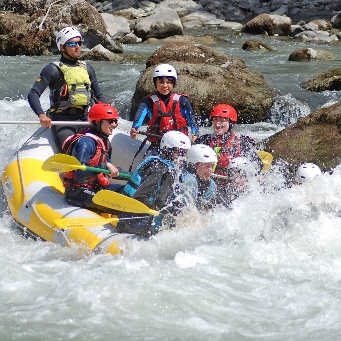 For diversity of perspective
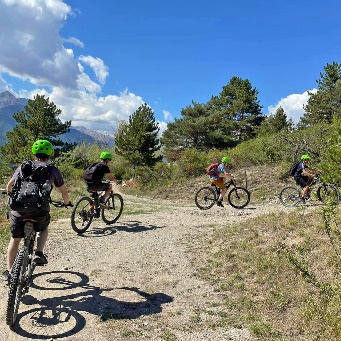 Trustee Workshop
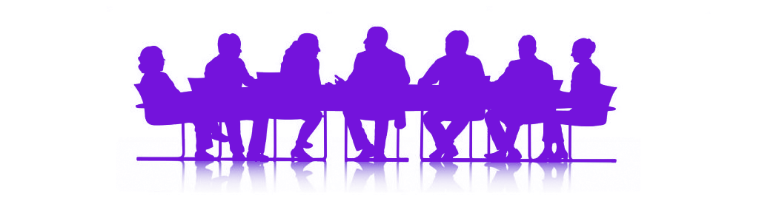 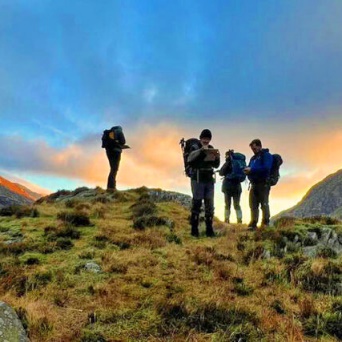 Why be a trustee?
 Build your CV
 Share skills 
 Gain new skills and experience
 Flexible
 Community
 Give back
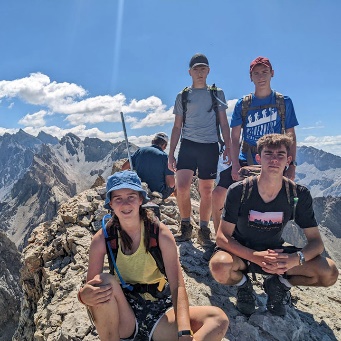 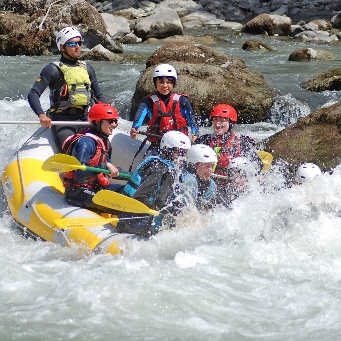 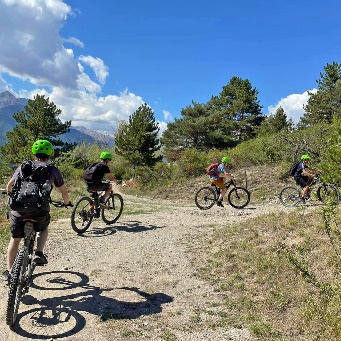 Trustee Workshop
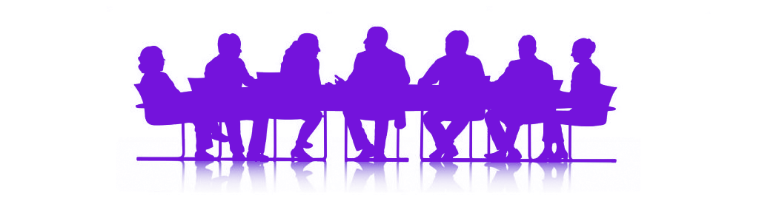 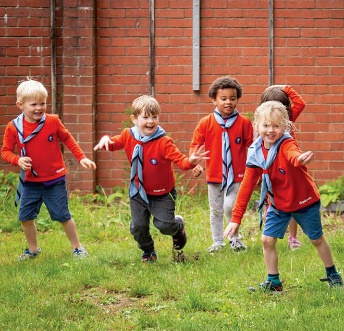 Preparation for recruiting

  What skills?
  Role description? It is recruitment friendly?
  How advertise?
  What is the recruitment process? 
  Induction?
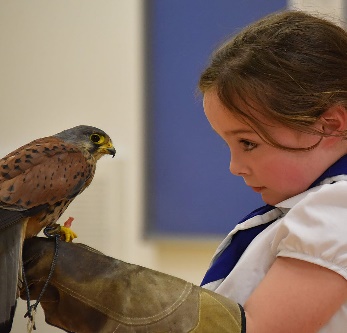 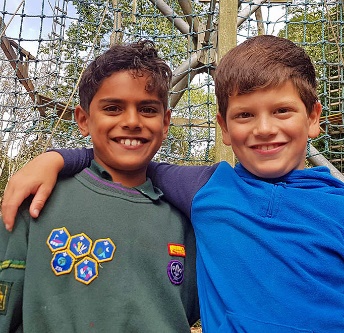 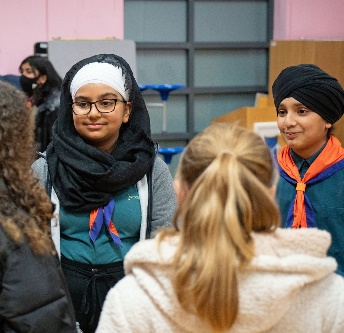 Trustee Workshop
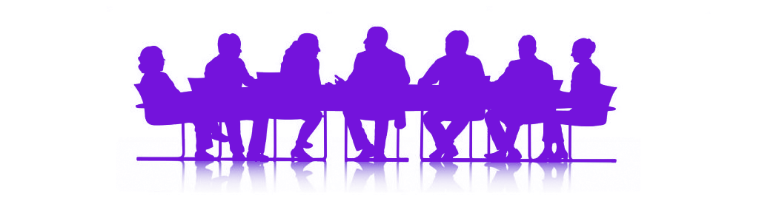 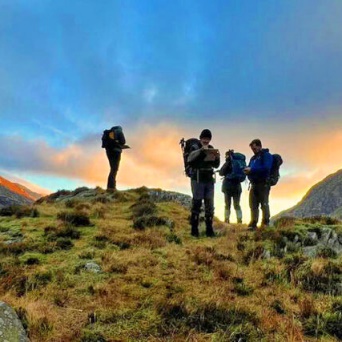 Attracting volunteers:

 Section teams
 Get in front of parents  
 Local businesses/ universities/ networks
 Young people leaving explorers  
 Local advertising – social media, LinkedIn, posters
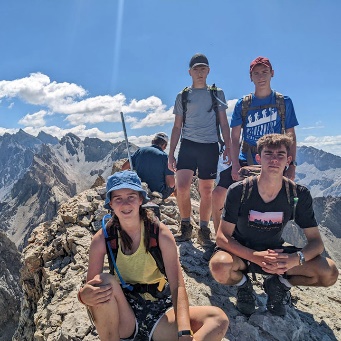 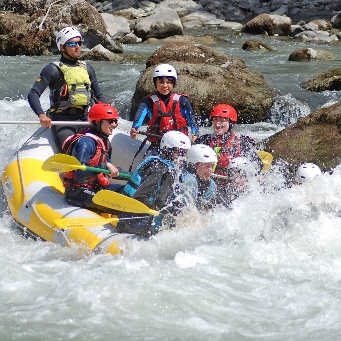 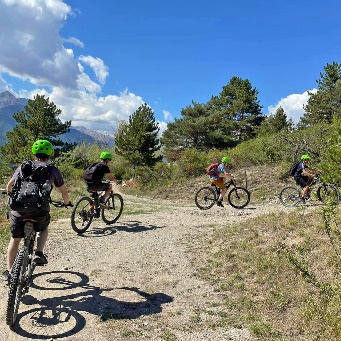 Ask F2F, emphasise benefits and match skill set to need
Trustee Workshop
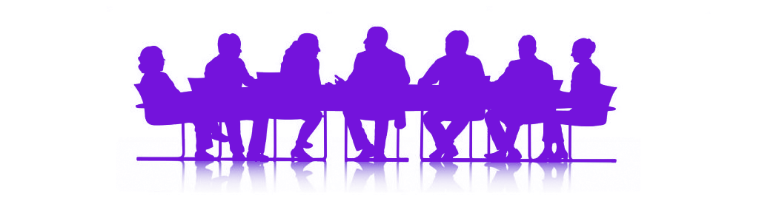 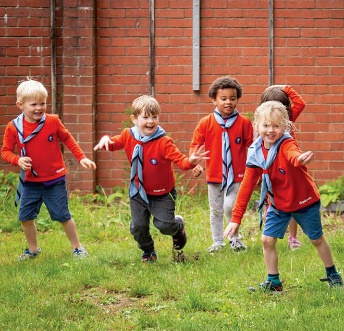 Recruitment Resources

Scouts.org.uk
Scoutsbrand.org.uk
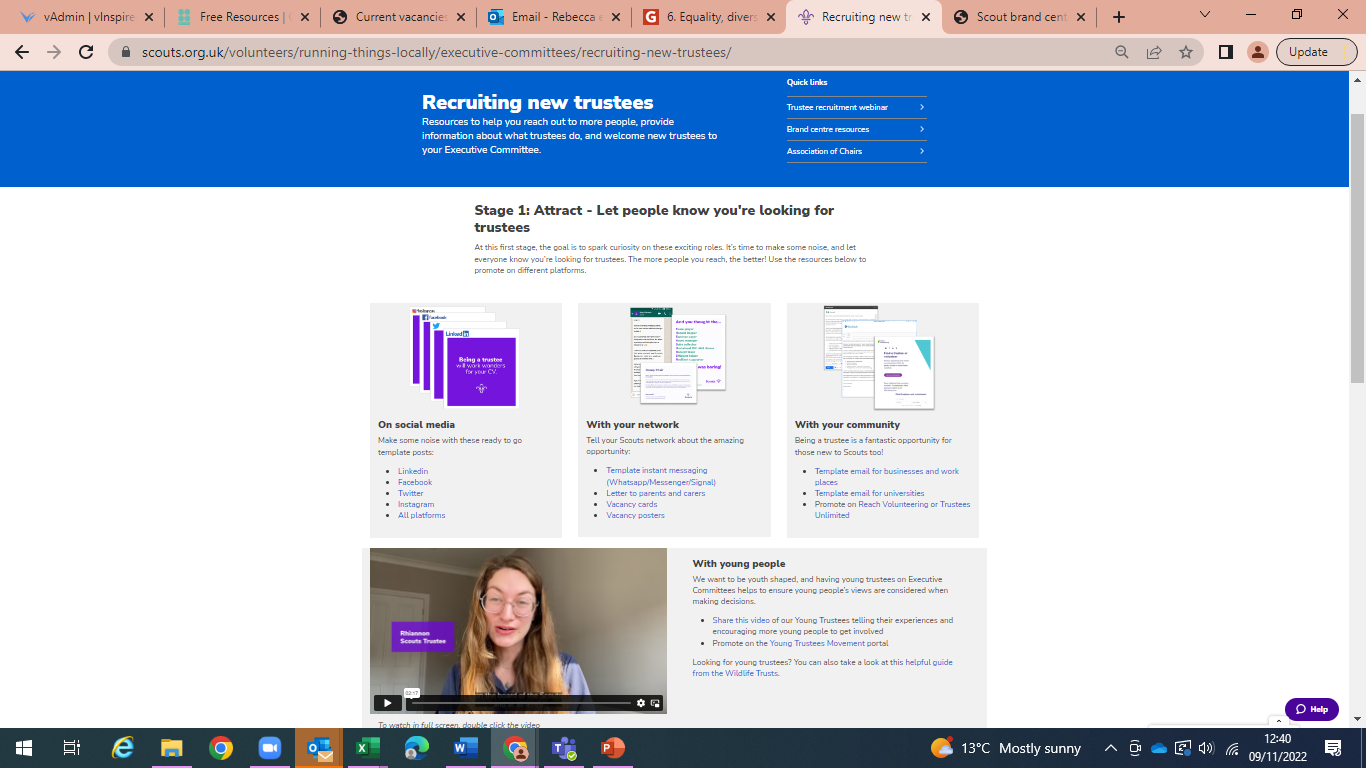 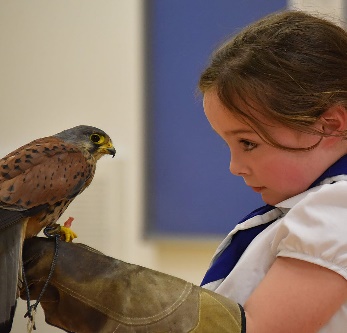 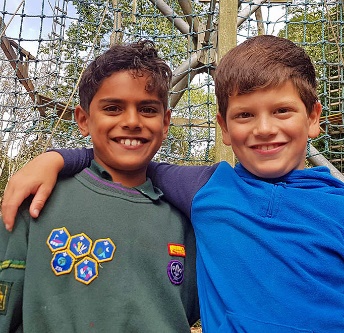 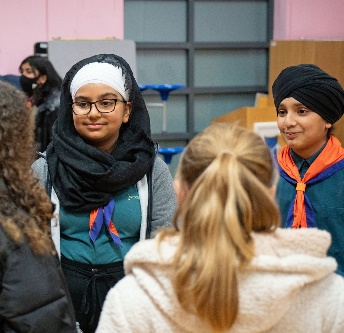 Trustee Workshop
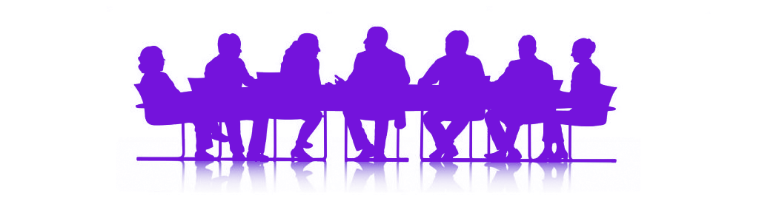 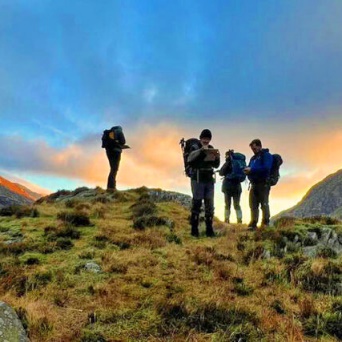 External resources

 Honorary Treasurers Forum
 Getting on Board
 NVCO
 Reach Volunteering
 The Institute of Chartered Accountants (ICAEW) 
 Bar in the Community for legally qualified trustees.
 The Media Trust for communications volunteers.
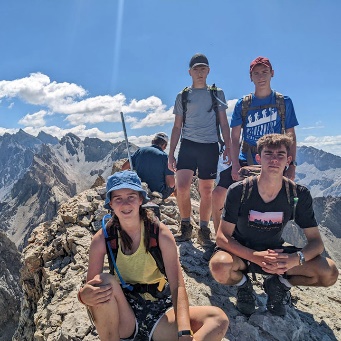 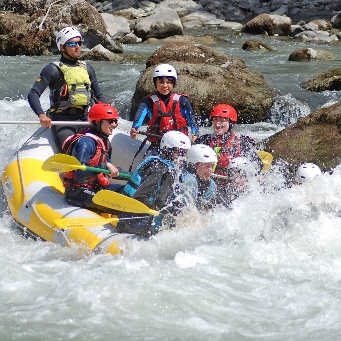 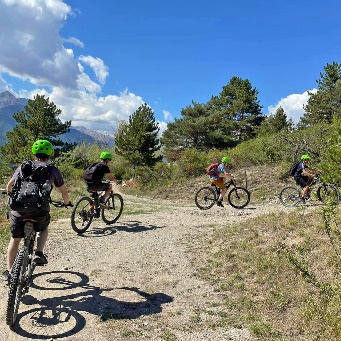 Trustee Workshop
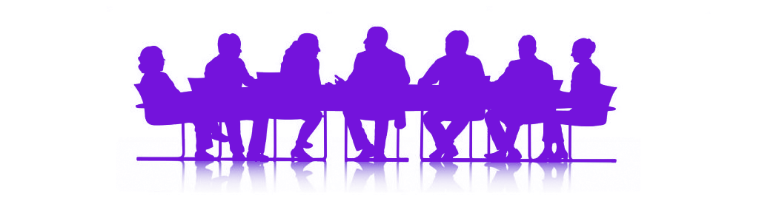 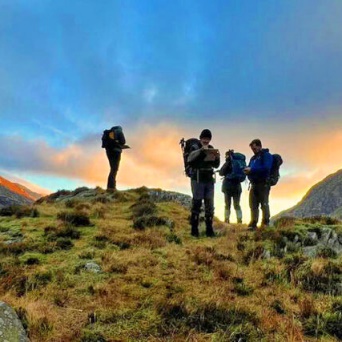 Discussion: 15 mins
 Skills/ tasks you need
 Recruitment plan – What would you do to recruit for 		        	      the above skills/ tasks?
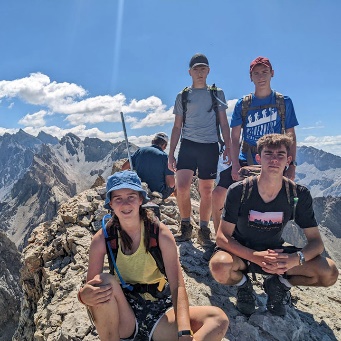 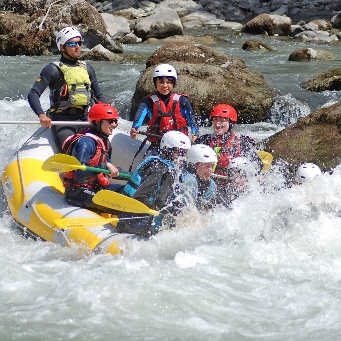 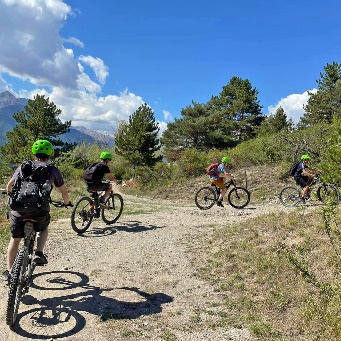 Trustee Workshop
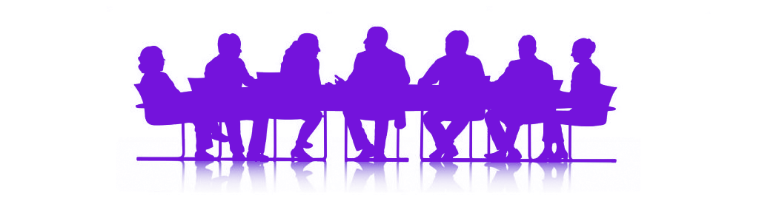 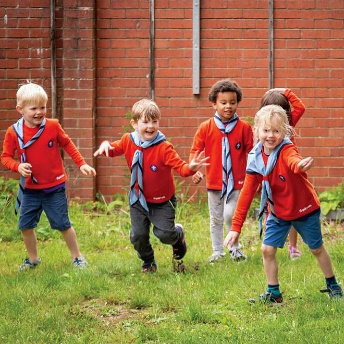 Diversity:  age, gender, ethnicity, religion, disability, 					sexual orientation, education, and national origin. 

“Board diversity, in the widest sense, is important because it creates more balanced decision making. Where appropriate, this includes and centres the communities and people the charity serves. This increases the charity’s legitimacy and impact. Equality and diversity are only effective and sustainable if the board works to be inclusive, ensuring that all trustees are welcomed, valued and able to contribute.”
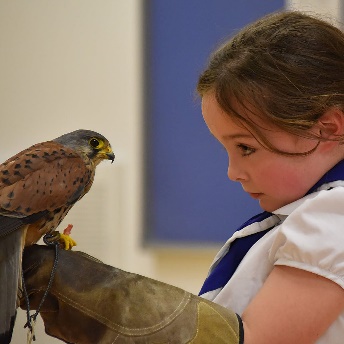 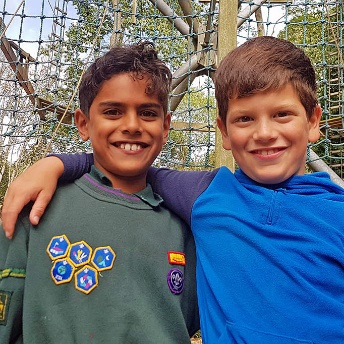 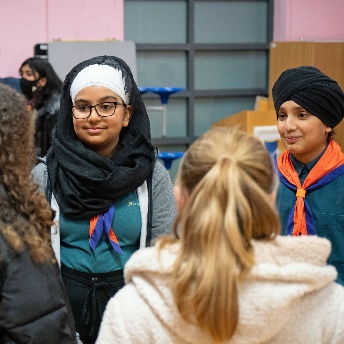 Trustee Workshop
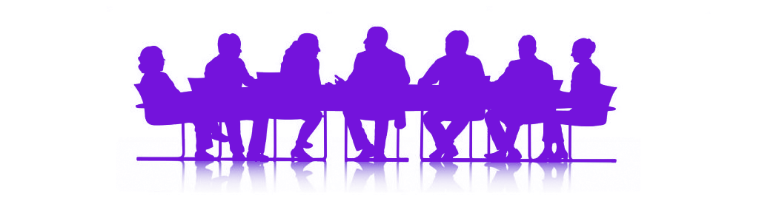 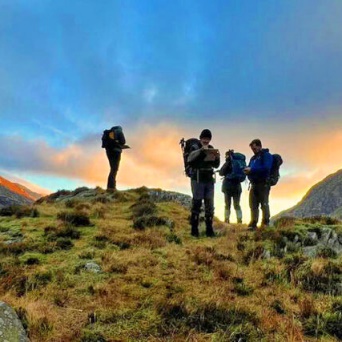 Encourage diversity

 Culture 
 Role Description/ advert – welcoming to diversity
 Meeting times – work/ families/ remote option

 Induction – buddy/ mentor

 Venue
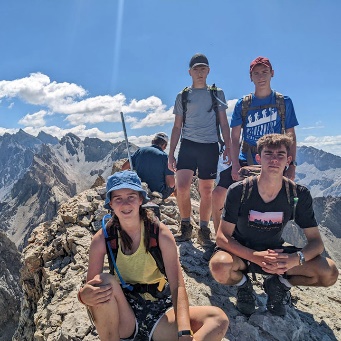 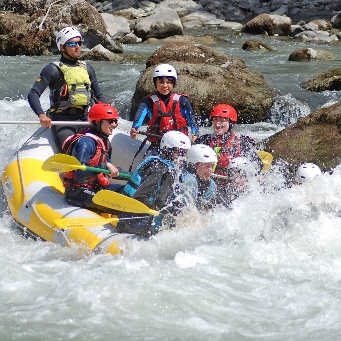 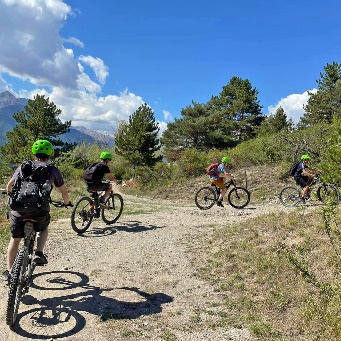 Trustee Workshop
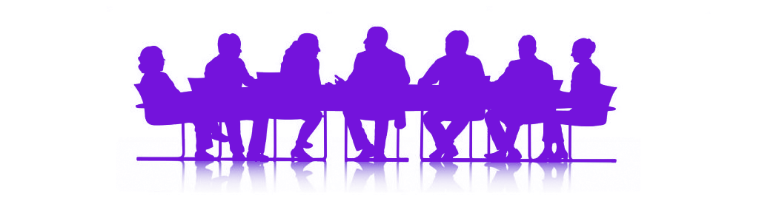 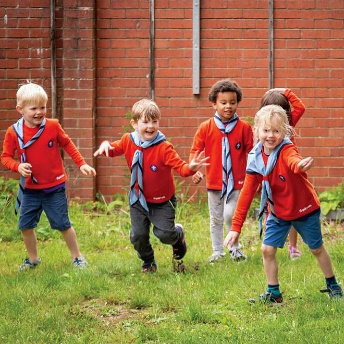 Diversity resources

 Young Trustee Movement
 NCVO
 Wildlife Trust
 Getting on Board
 Action for Trustee Racial Diversity
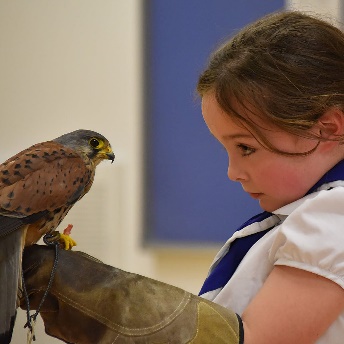 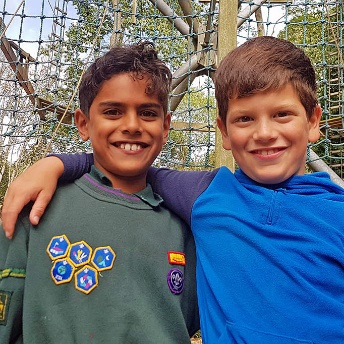 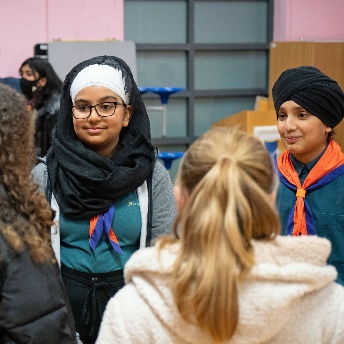 Trustee Workshop
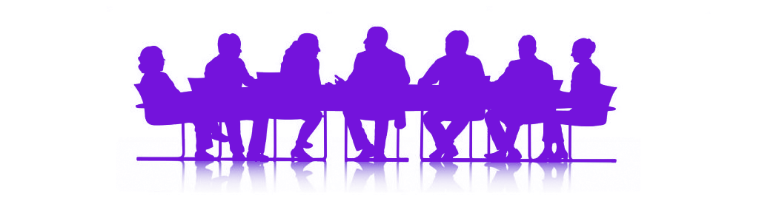 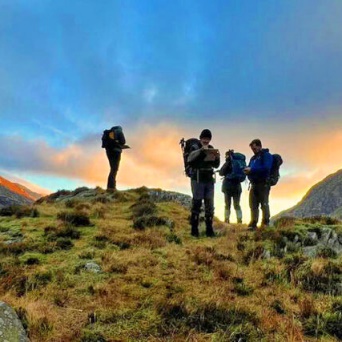 Discussion

Does your trustee board reflect your community?
What changes could you make to encourage greater diversity in your board.
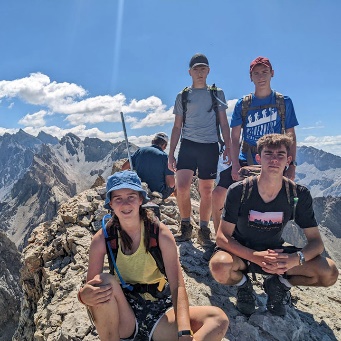 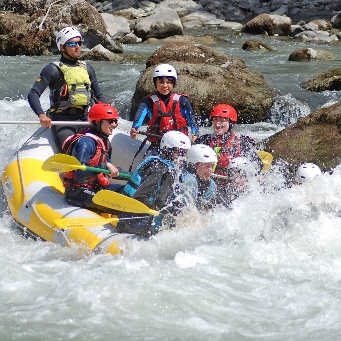 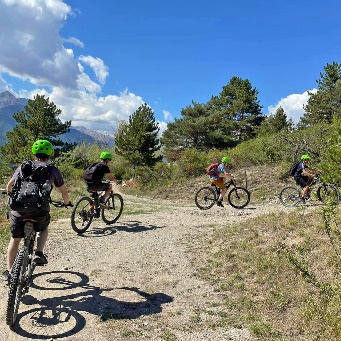 Berkshire